Экологическое воспитание учащихся в условиях введения ФГОС
Автор: О.А. Агафонова,  учитель биологии МАОУ «СОШ№1» ,                             
 г. Петропавловск-Камчатский
Важность экологического образования в школьных учреждениях подтверждается необходимостью включения основ экологических знаний в федеральные государственные стандарты основного общего образования согласно указу Президента РФ (№ 889 от 4 июня 2008 г.), а также в документе «Основы государственной политики в области экологического развития Российской Федерации на период до 2030 года» (от 30 апреля 2012 г.)
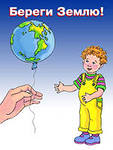 Экологическое образование – это процесс, продолжающийся на протяжении всей жизни, начиная с раннего детства до получения высшего образования и образования для взрослых, и выходит за пределы формального образования. Поскольку система ценностей, образ жизни и жизненные установки формируются в раннем возрасте, особое значение приобретает образование для детей
 Российские общеобразовательные учреждения призваны просвещать учащихся по вопросам окружающей среды, воспитывать ответственное отношение и заинтересованность, обеспечить создание целостной системы экологического менеджмента школ, стимулировать учащихся активно участвовать в практических шагах по сокращению негативного экологического воздействия школы
В федеральных государственных образовательных стандартах общего образования заложены основные требования к результатам экологической подготовки учащихся. Так, на уровне начальной школы (предметная область «Окружающий мир (обществознание и естествознание») предусматривается воспитание уважительного отношения к природе страны, осознание целостности окружающего мира, освоение основ экологической грамотности, элементарных правил нравственного поведения в мире природы и людей, норм здоровьесберегающего поведения в природной и социальной среде
В основной школе в предметной области «Естественнонаучные предметы» (биология, физика, химия) закладывается воспитание ответственного и бережного отношения к окружающей среде; овладение экосистемной познавательной моделью и ее применение в целях прогноза экологических рисков для здоровья людей, безопасности жизни, качества окружающей среды; осознание значимости концепции устойчивого развития
В современных условиях школа и затем вуз были и остаются основными источниками получения знаний, в том числе и экологических, а учитель и преподаватель являются носителями знаний и наставниками
Сегодня качество экологического образования в значительной степени зависит от доступа к информационным и коммуникационным технологиями  такой подход предоставляет учащимся наибольшие возможности обсуждать и понимать социальные, политические, экономические и экологические проблемы. В современных условиях обеспечить эффективный образовательный процесс другими способами невозможно.
Уникальной особенностью является возможность включения в социально-значимую деятельность по содействию решению экологических проблем родителей. Это создает условия для получения жизненно важных знаний и умений в области безопасного взаимодействия с окружающей средой, информации о деятельности школы, возможность участия в совместных мероприятиях вместе с детьми, способствующих сплочению семьи, что в свою очередь положительно влияет на восприятие в социуме образовательного учреждения. При этом формируется детско-взрослое сообщество, связанное едиными целями, задачами, направленными на личностный рост и развитие
Экологическое образование - это непрерывный процесс обучения, самообразования, накопления опыта и развития личности, направленный на формирование ценностных ориентаций, норм поведения и получение специальных знаний по охране окружающей природной среды и природопользованию, реализуемых в экологически грамотной деятельности.
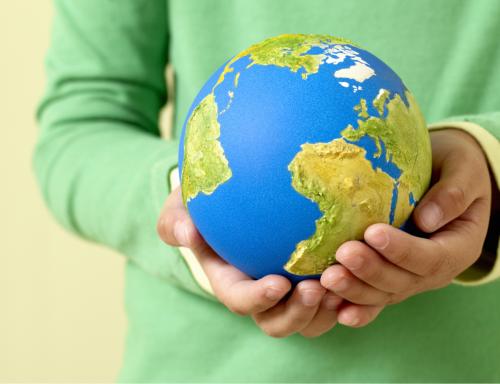 Человек взаимодействует со своей окружающей средой и оказывает на нее влияние в течение всей своей жизни. Поэтому и экологическое воспитание - это обучение на протяжении всей жизни, и, таким образом, касается не только детей и молодежи. Взрослый человек также нуждается в пространстве для размышлений для определения базы ценностей и образного восприятия воздействий со стороны его деятельности. Экологическое воспитание – это целенаправленный процесс. В зависимости от целевой группы и ее возраста, экологическое воспитание осуществляется различными методами, в разной среде деятельности и, учитывая разных учащихся. Экологическое воспитание затрагивает человека во всех сферах жизни - как в его увлечениях, так и дома, на работе и в свободном времяпрепровождении.
В новых ФГОС особое внимание уделяетcя методу проектов как решающему фактору в формировании у ребёнка умения учитьcя. Необходимость иcпользования метода проектов обуславливается не только тем, что дети хотят больше узнать о природе. Ее цели шире, она позволяет углублять и применять на практике знания предусмотренные программой, развивать интерес к предмету, умение и желание самостоятельно приобретать знания. При вовлечении младших школьников в проектную деятельность появляется больше возможностей для поддержания развития и закрепления познавательных интересов детей, удовлетворения любопытности
Известно, что у детей школьного возраста имеетcя определенный интерес к окружающей их природе, но он еще не прочен и ограничен. В процессе проектной деятельности познавательный интерес детей начинает выступать движущей силой в поисках ответов на многие вопросы, появляется желание больше узнать, развивать активность и умственную деятельность. Острота современных экологических проблем выдвинула перед педагогами задачу воcпитания молодого поколения в духе бережного, ответственного отношения к ней, способного решать вопросы рационального природопользования, защиты и возобновления природных богатств. Нравственно-экологическое воспитание личности начинается на обыкновенном школьном уроке и продолжается во внеурочной деятельности.
Моя работа по экологическому воспитанию на уроках биологии
Формы исследовательской деятельности школьников
Использование новых информационных технологий в процессе обучения позволяет добиться качественно более высокого уровня наглядности уроков, в том числе и биологии. Значительно расширяет возможности активизации деятельности школьников, а непрерывная обратная связь оживляет учебный процесс, способствует повышению его динамизма, что, в конечном счете, ведет к формированию положительного отношения учащихся к изучаемому материалу. Широкая информационная сеть обеспечивает детям получения ранее не доступных знаний по экологии и биологии.
Во всех Камчатских школах уделяется большое внимание изучению природы полуострова. Так называемый региональный компонент — обязательная часть образовательной программы. Дети с удовольствием читают и пишут о животных, климате, растениях и ландшафте многоликого края вулканов и горячих источников и участвуют в практических занятиях на свежем воздухе.
Актуальность взаимодействия общества и природной среды выдвинула школой задачу формирования у детей ответственного отношения к природе. Педагоги и родители осознают важность обучения школьников правилам поведения в природе. И чем раньше начинается работа по экологическому воспитанию учащихся, тем большим будет ее педагогическая результативность. При этом в тесной взаимосвязи должны выступать все формы и виды учебной и внеклассной деятельности детей. Основные причины малоэффективности кроются в том, что конечная цель экологического образования – ответственное отношение к окружающей среде – сложное комплексное образование, и в связи с этим, один учебный предмет, формирующий в основном естественно-научные знания по биологической экологии, справится с формированием многогранного отношения младших школьников к природной и социальной среде не может.
Проблема экологического воспитания и образования существовала, и будет существовать на протяжении развития общества. Правильное экологическое воспитание позволит в дальнейшем предотвратить многие экологические проблемы человечества. Именно в школьном возрасте ребенок получает основы систематических знаний; здесь формируются и развиваются особенности его характера, воли, нравственного облика. Если в воспитании детей упущено что-то существенное, то эти пробелы появятся позже и не останутся незамеченными. Постановка цели и задач экологического воспитания позволила определить содержание воспитательного процесса. Выделены основные этапы сущности процесса воспитания, тенденции и формы экологического воспитания. Для каждой формы выделены основные критерии эффективности: массовость, стабильность, умение применять экологические знания. Показателями воспитанной личности служат: экологические знания, умения, практические результаты, которые выражаются в выполнении учащимися общественно-полезной работы по охране природы. И все это в огромной мере можно формировать в процессе обучения биологии.
Цель:
Организовать систему работы по воспитанию экологической культуры школьников в урочной и внеурочной работе по биологии
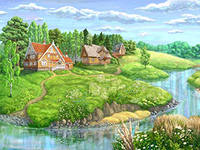 Задачи:
Библиографический список:>
Вопросы экологического образования и воспитания в учебно-воспитательных учреждениях Московской области / сборник документов с конференции/- 2005г.
Захлебный А.Н., Суравегина И.Т. Экологическое образование школьников во внеклассной работе. М.: Просвещение 1984г.
Рюкбейль Д.А. Экология и мировоззрение/ программа по экологическому воспитанию и образованию/ - М.: ИСАР, 1999г.
Федеральный закон №7-ФЗ от 10 января 2002 г. «Об охране окружающей среды» (Электронный ресурс) http://www.referent.ru/1/78524.
 Федеральный закон «Об образовании» (30 июня 1992 г.) от 10.07.1992 №3266-1. (Электронный ресурс) http://www.consultant.ru/popular/edu/.
Федеральный государственный образовательный стандарт среднего (полного) общего образования , ФГОС, стандарт старшей школы. … Старшая школа. 10-11 классы. Утвержден приказом Минобрнауки России от 17 апреля 2012 г. № 413.
Экологическая доктрина России // Использование и охрана природных ресурсов, 2001, № 6. С. 101-108.